Moje dni doma
Sarah Viňarská
Každé ránko ma privíta krásna obloha
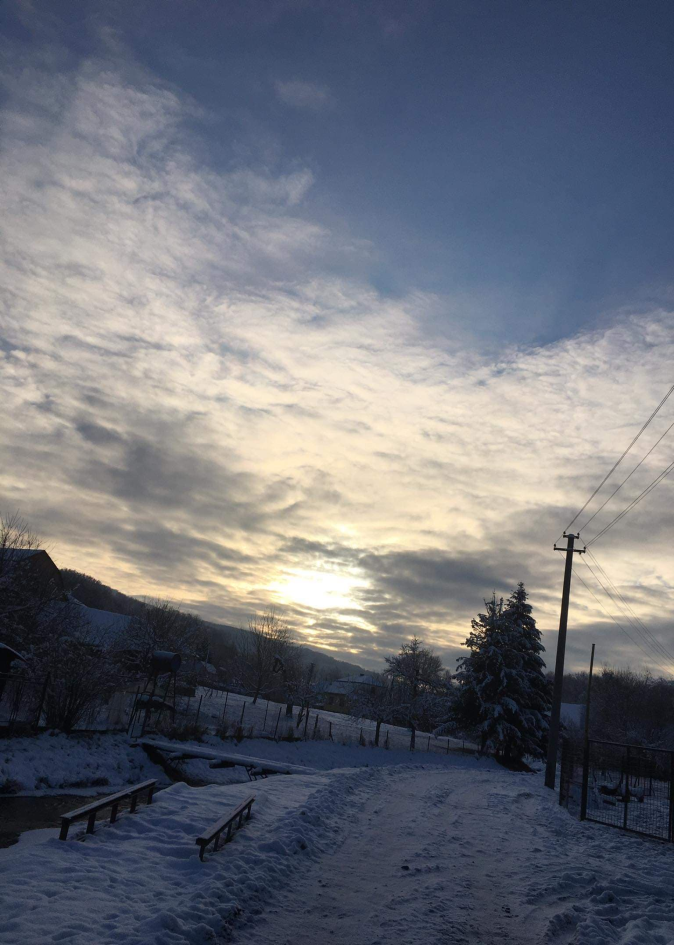 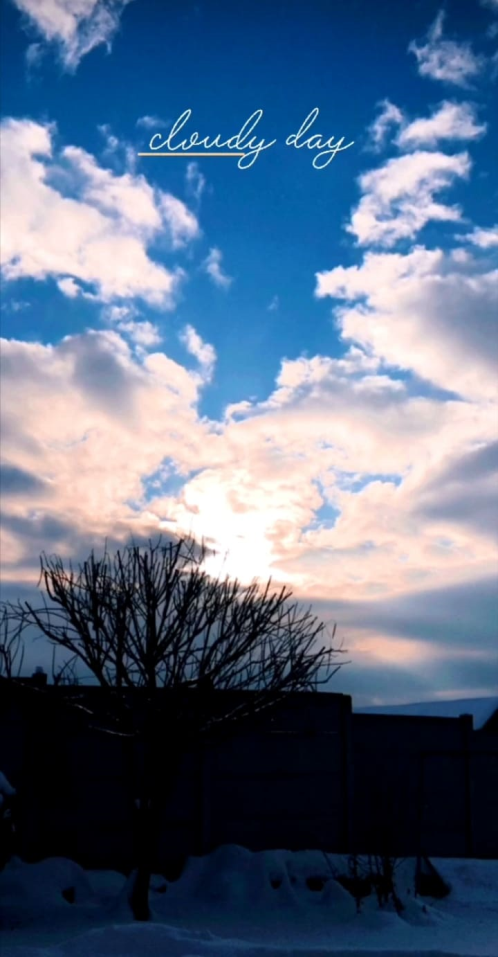 Tak isto ako aj ráno, aj poobede či večer je obloha krásna a zaujímavá
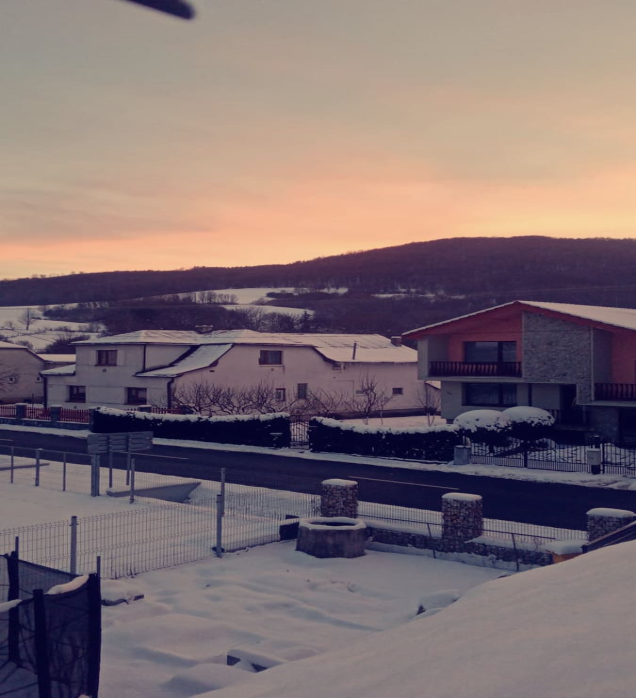 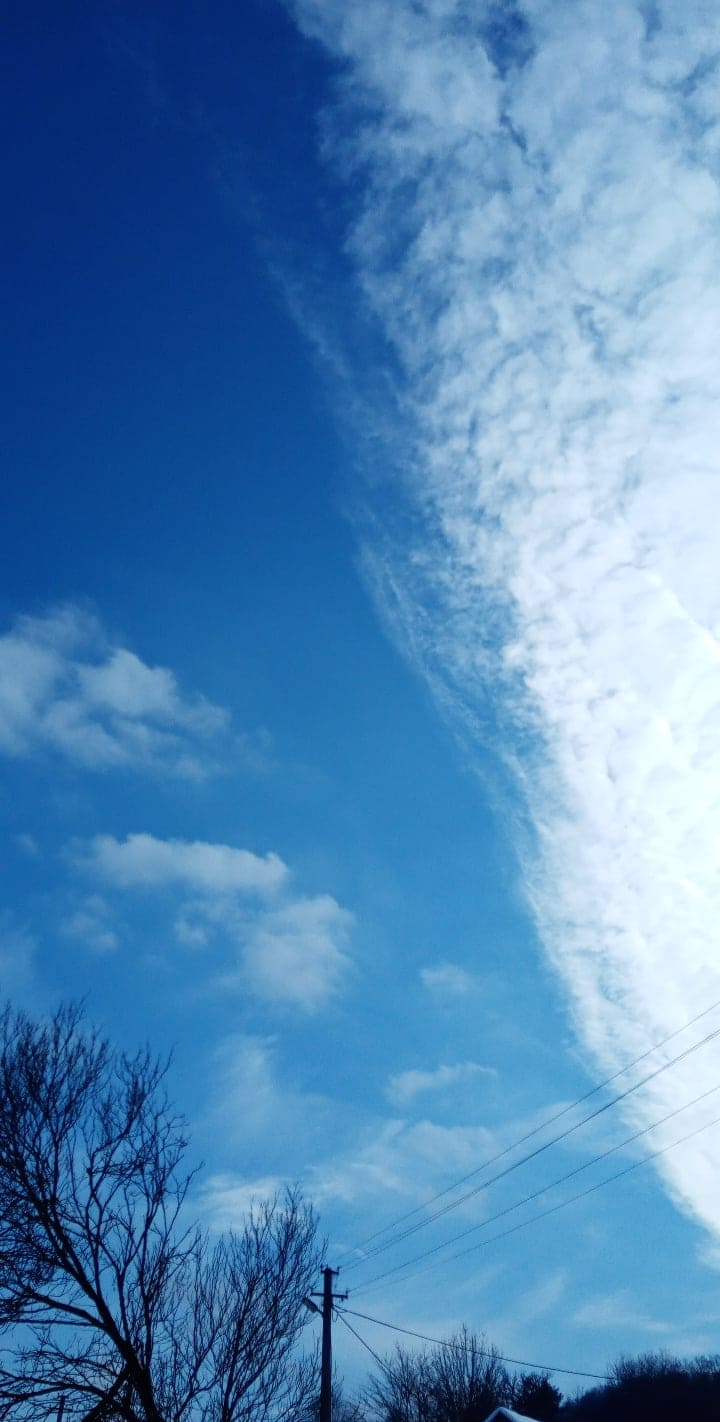 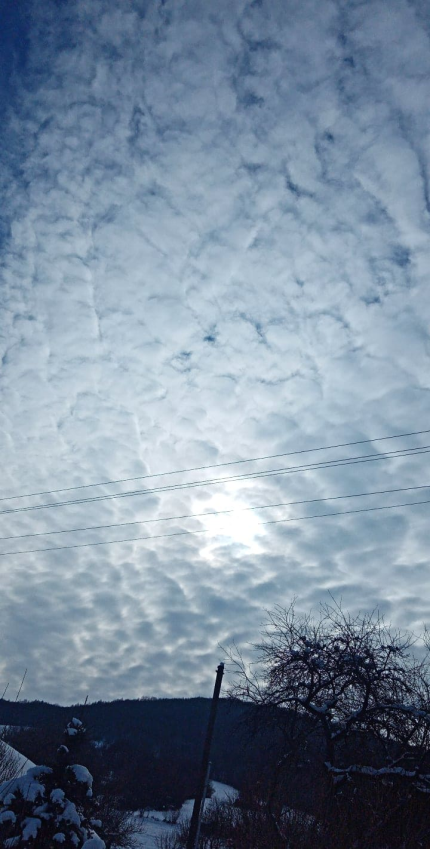 Nádherne zasnežená dedina, či  lúky...
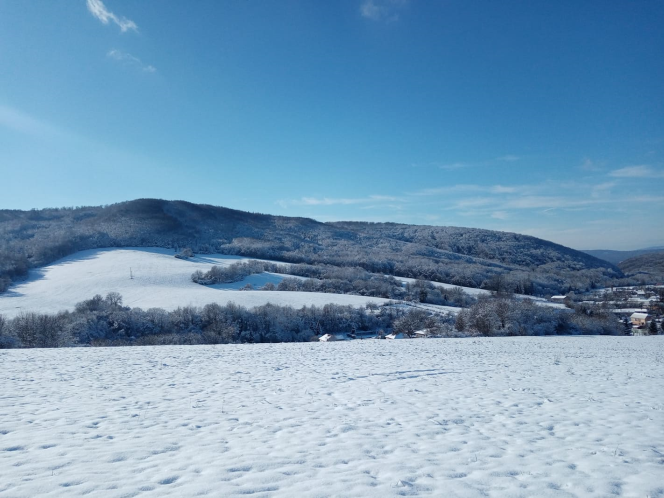 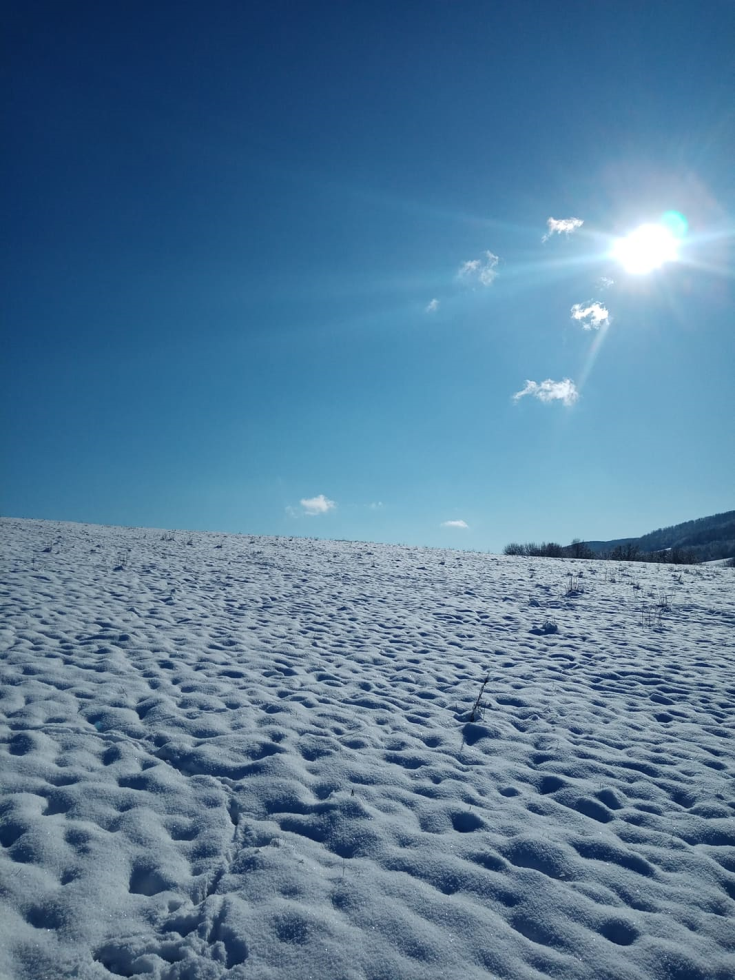 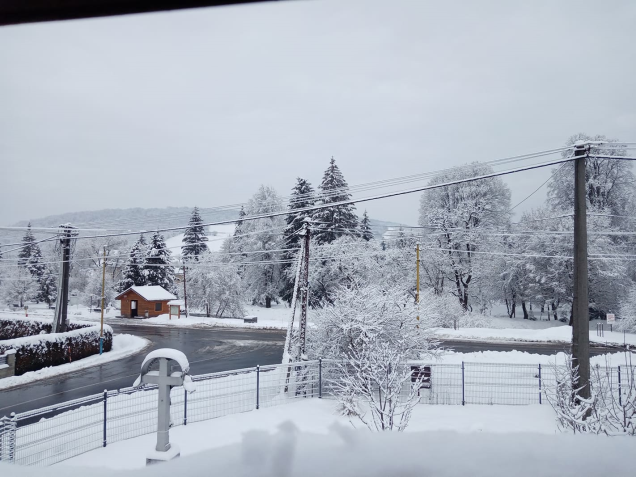 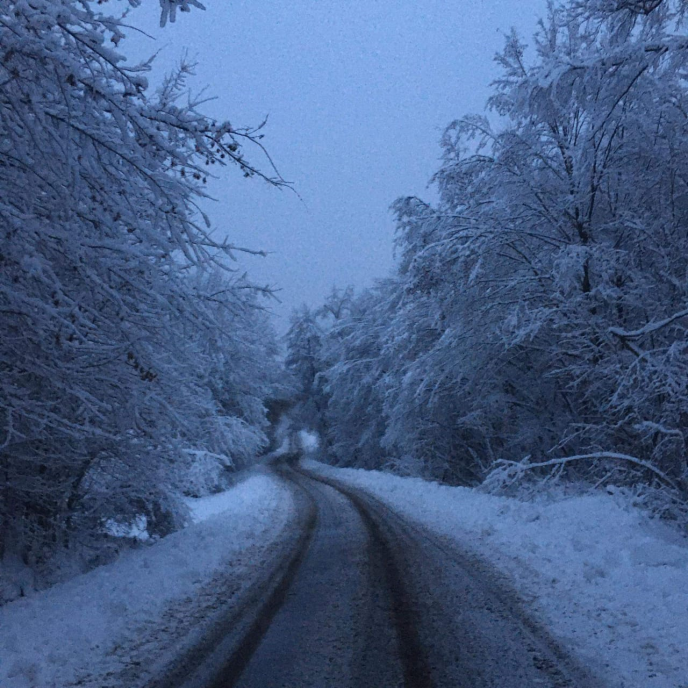 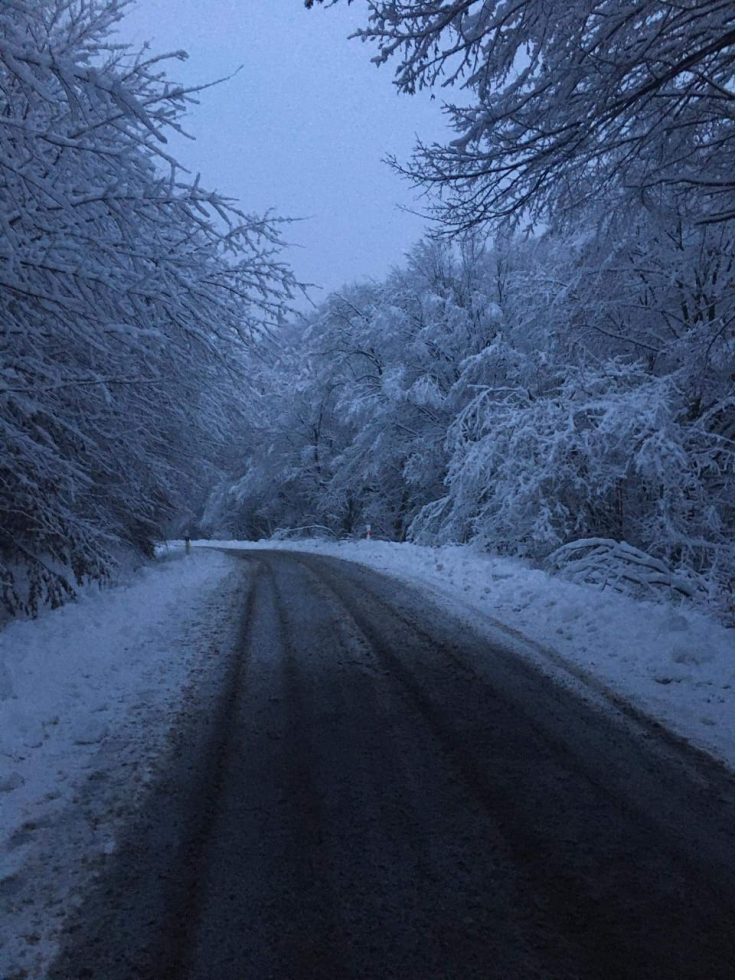 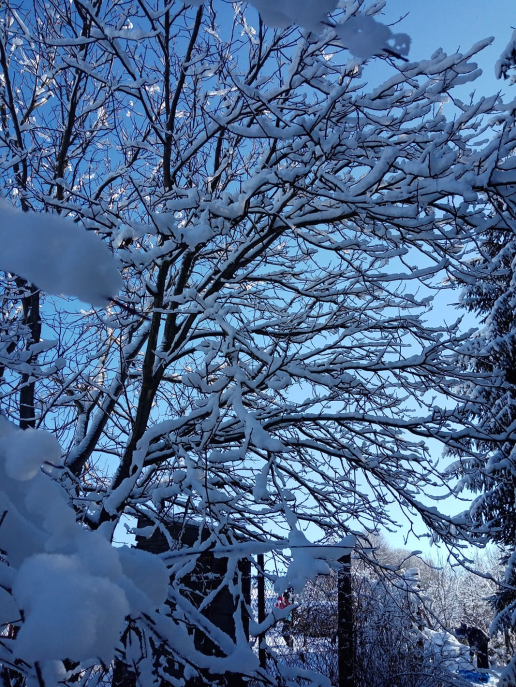 Spoločné sánkovačky, prechádzky s rodinou či kamarátmi...
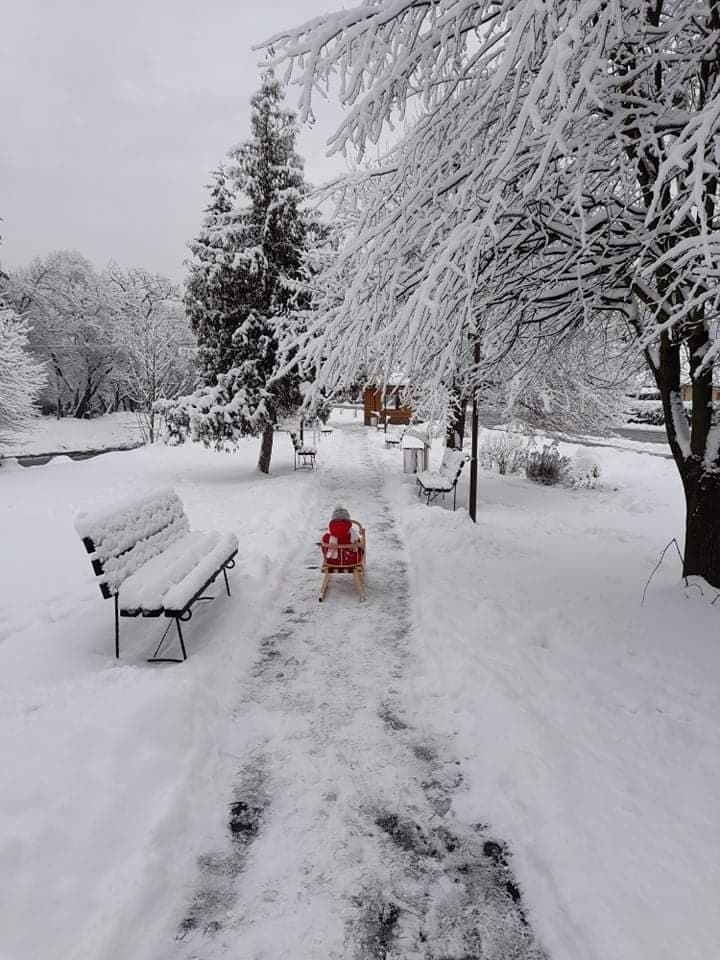 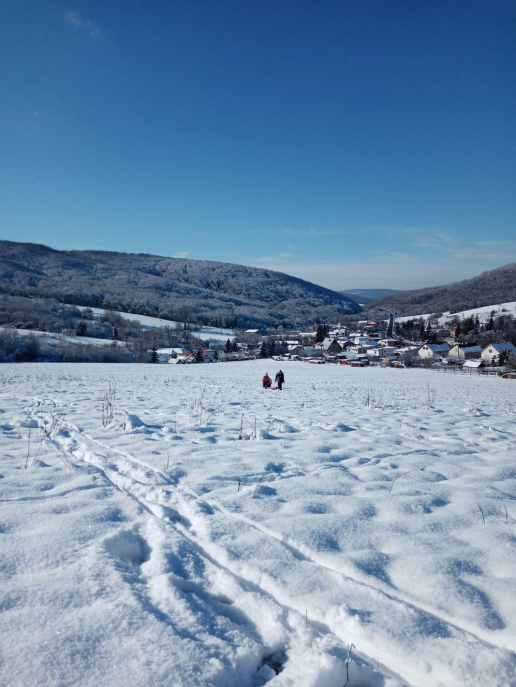 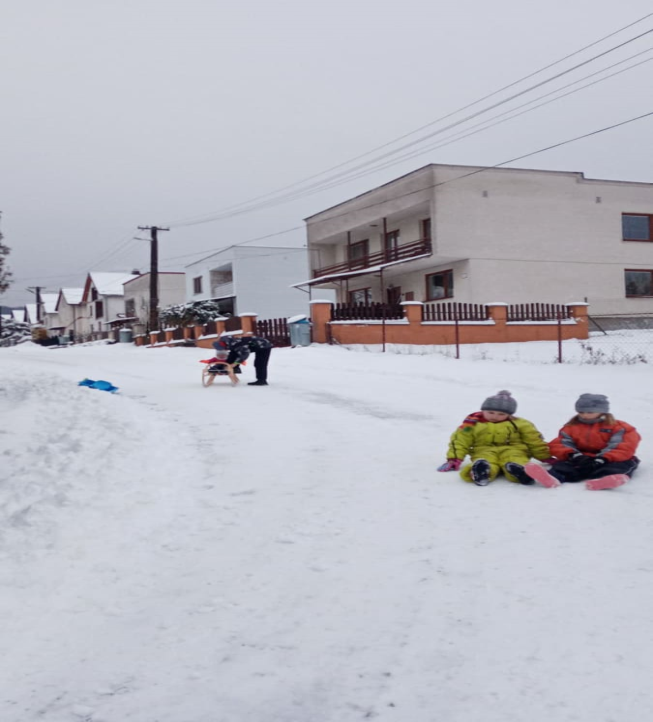 Staráme sa aj o vtáčiky....
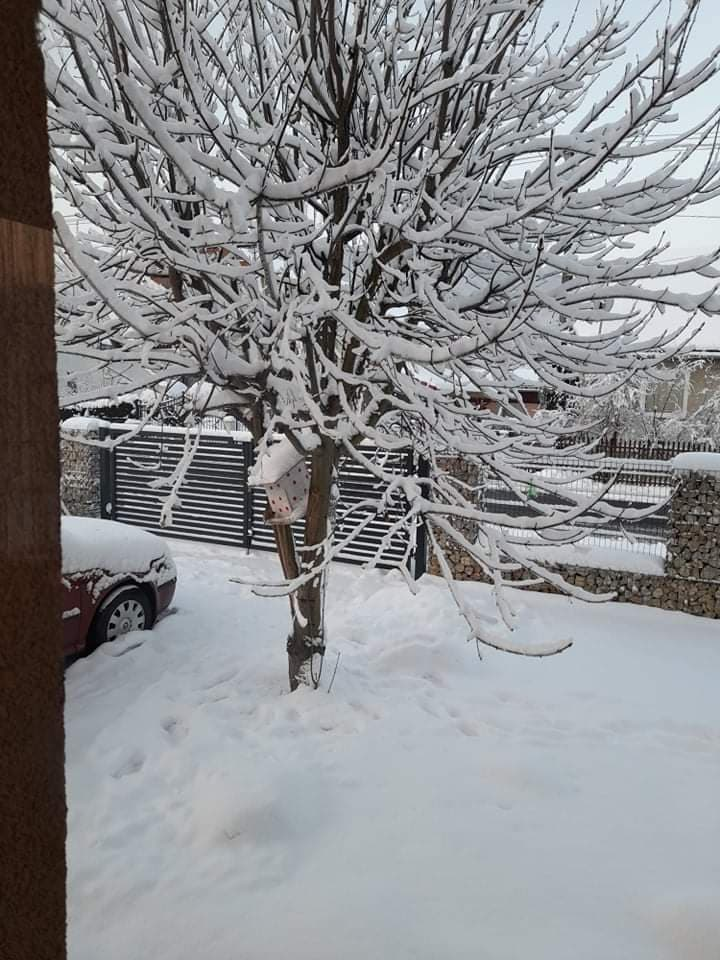 Príroda nám ukazuje svoje krásy...
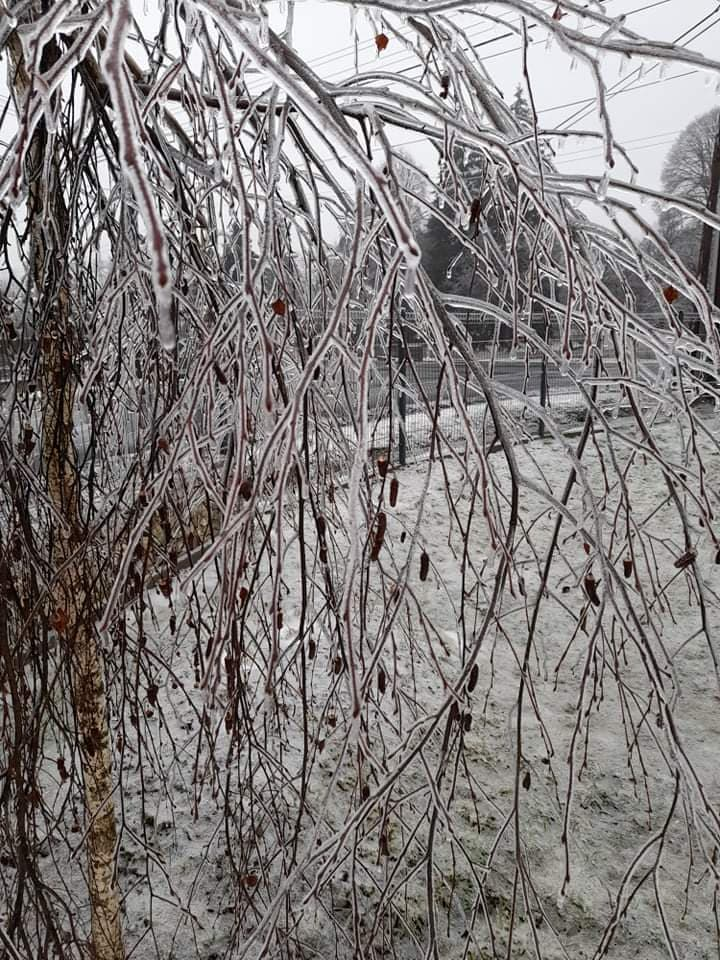 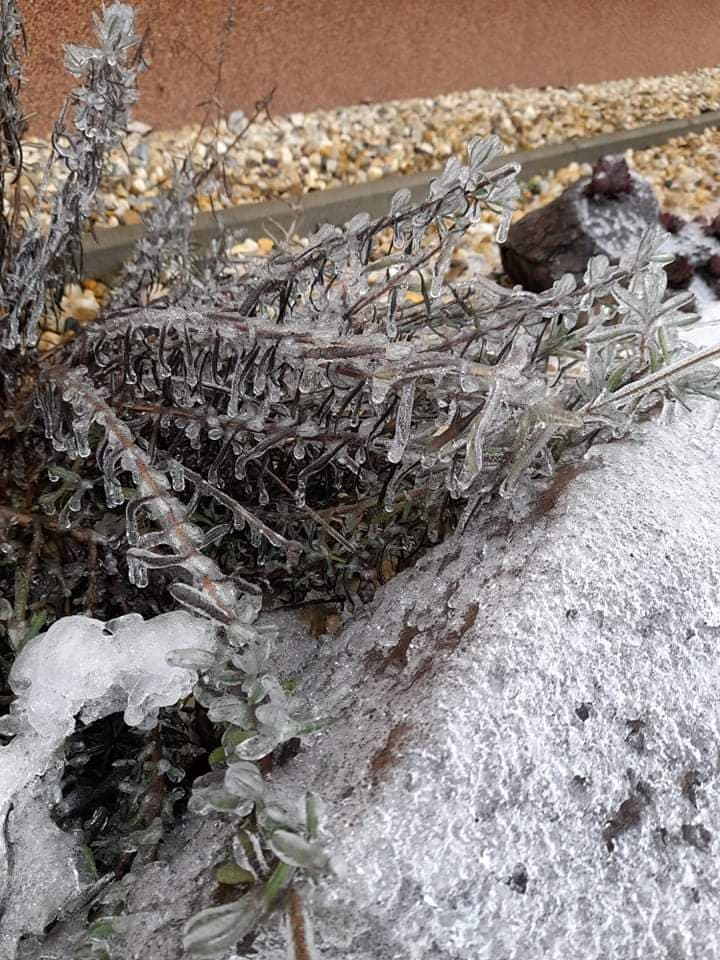 Ďakujem za pozornosť
Bežte aj Vy vonku postaviť snehuliaka alebo sa len tak prejsť!